Trigonometría
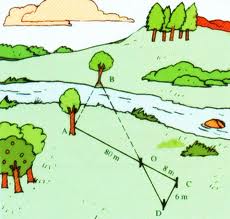 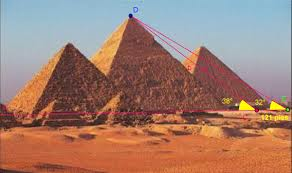 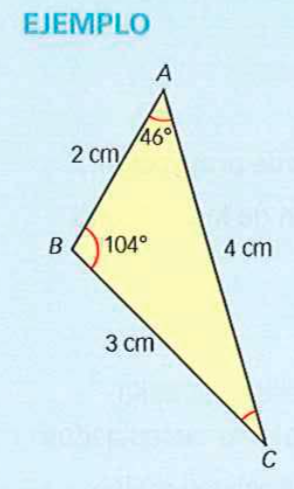 Trigonometría
Recordatorio:
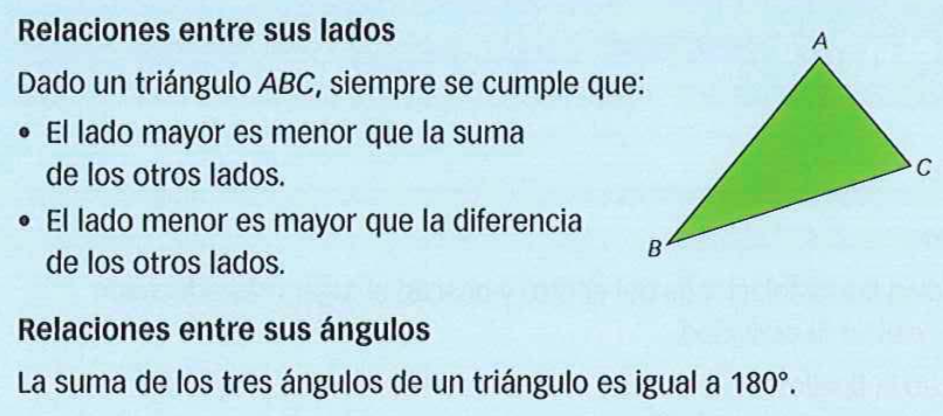 Es el lenguaje que nos permite traducir situaciones de la vida real a lenguaje matemático mediante el uso de letras en combinación con símbolos y números.
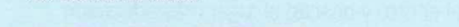 1. Medida de un ángulo
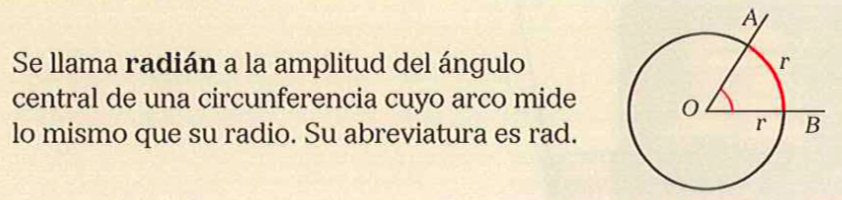 Sistema Sexagesimal  Los ángulos se miden en grados
Sistema internacional  Los ángulos se miden en radianes
¿Qué longitud en grados mide un radián?
La longitud de una circunferencia es 2∏r, es decir, 2∏ veces el radio. Luego,
2∏r    -----------------------  360º
    1 r    -----------------------   x
¿Cuándo usar grados y cuándo radianes?
Es el lenguaje que nos permite traducir situaciones de la vida real a lenguaje matemático mediante el uso de letras en combinación con símbolos y números.
Los grados se usan generalmente para problemas de trigonometría, astronomía, navegación y resolución de triángulos en general.

Los radianes se utilizan más en la representación y estudio de las funciones trigonométricas
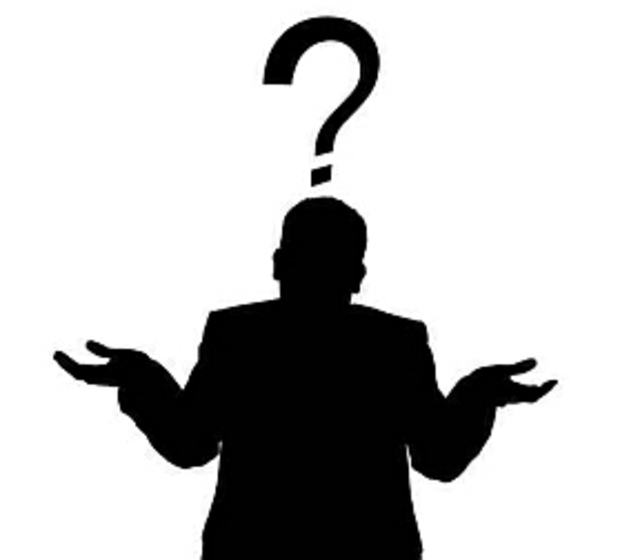 ¿Cuándo usar grados y cuándo radianes?
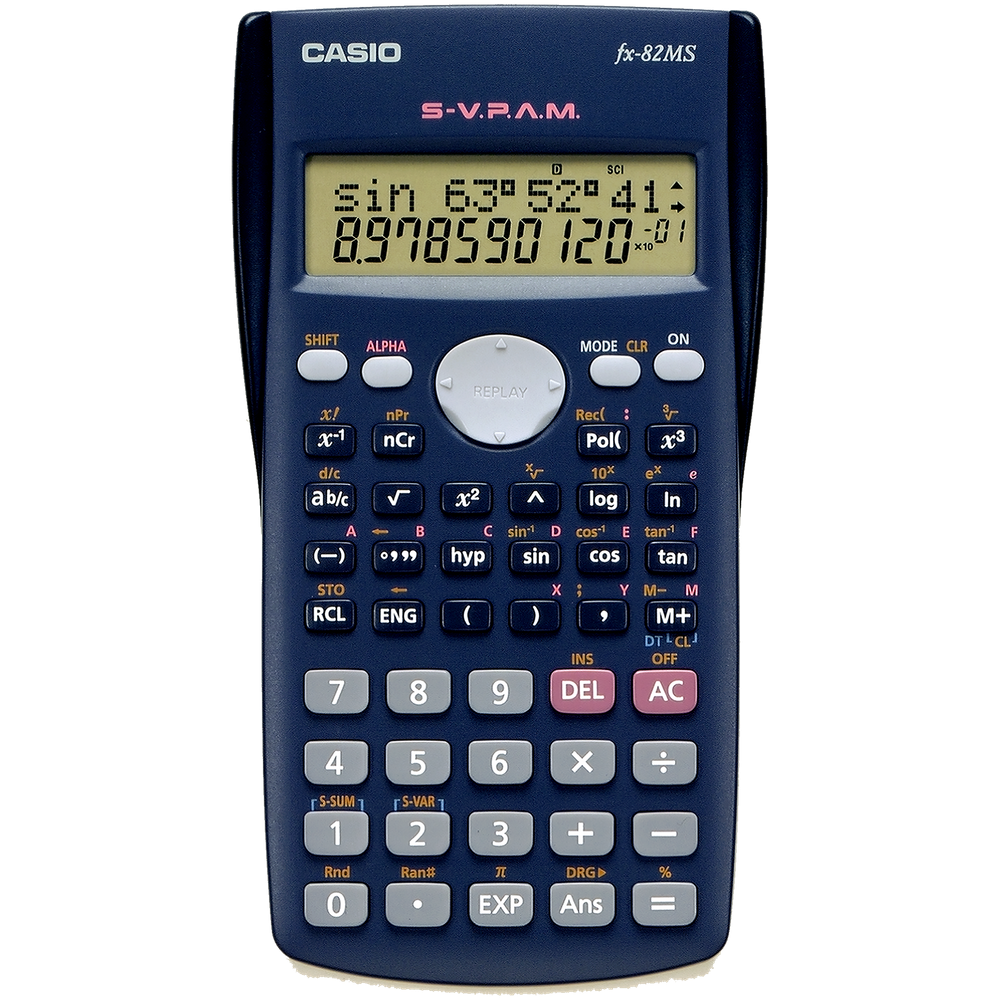 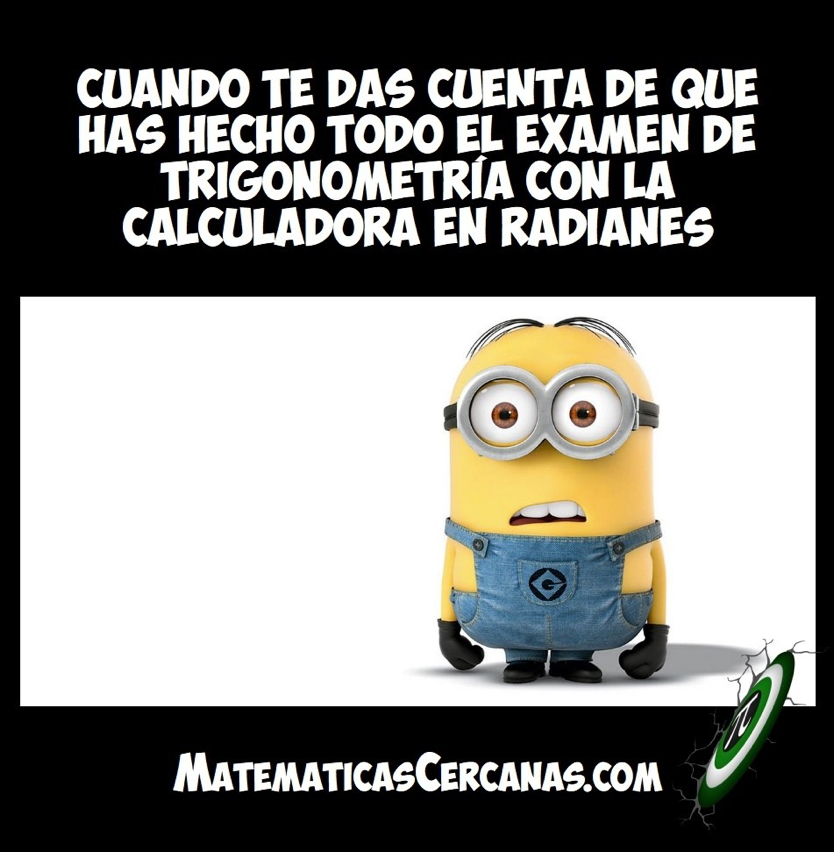 2 veces
1. Medida de un ángulo
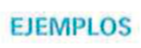 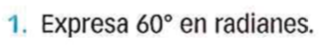 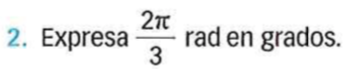 Pag.136
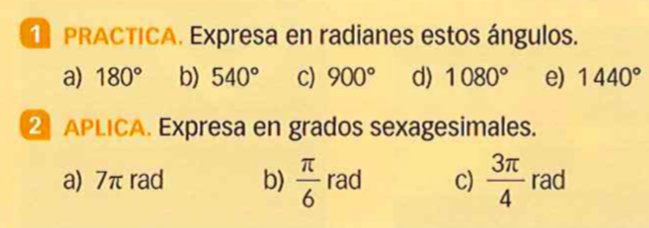 2. Razones trigonométricas de un ángulo agudo
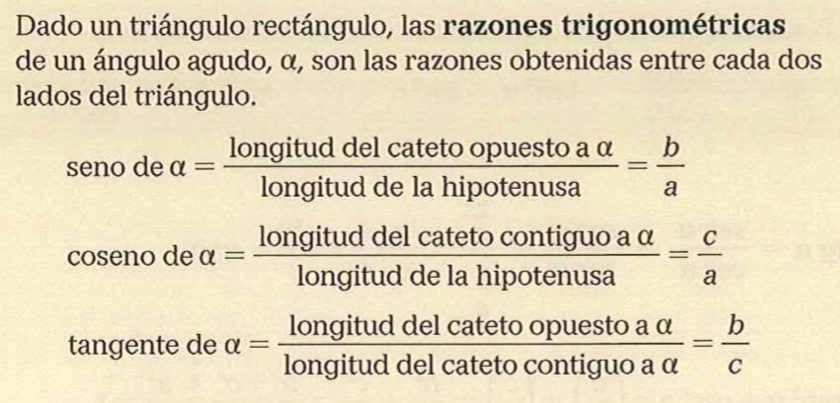 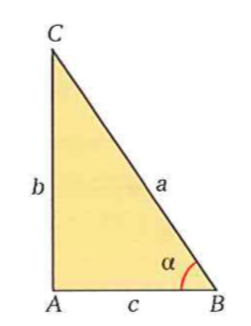 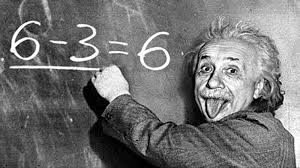 2. Razones trigonométricas de un ángulo agudo
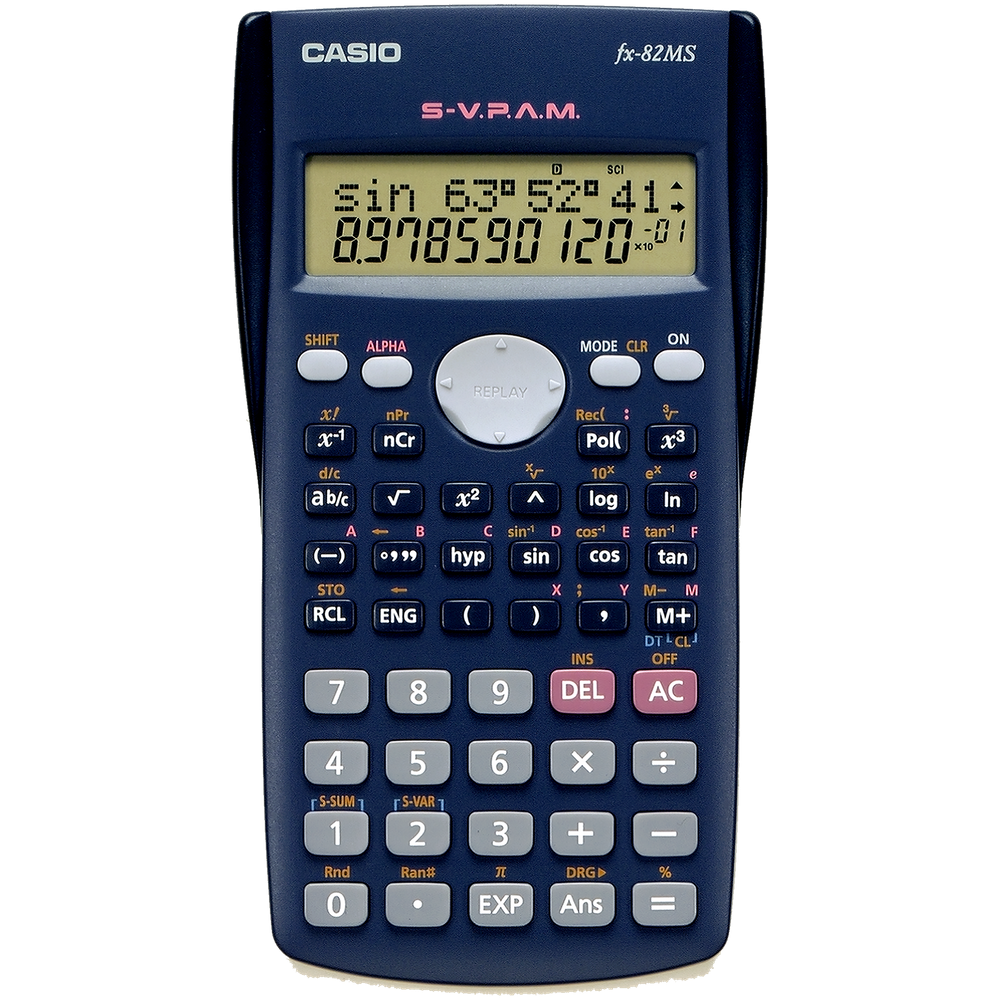 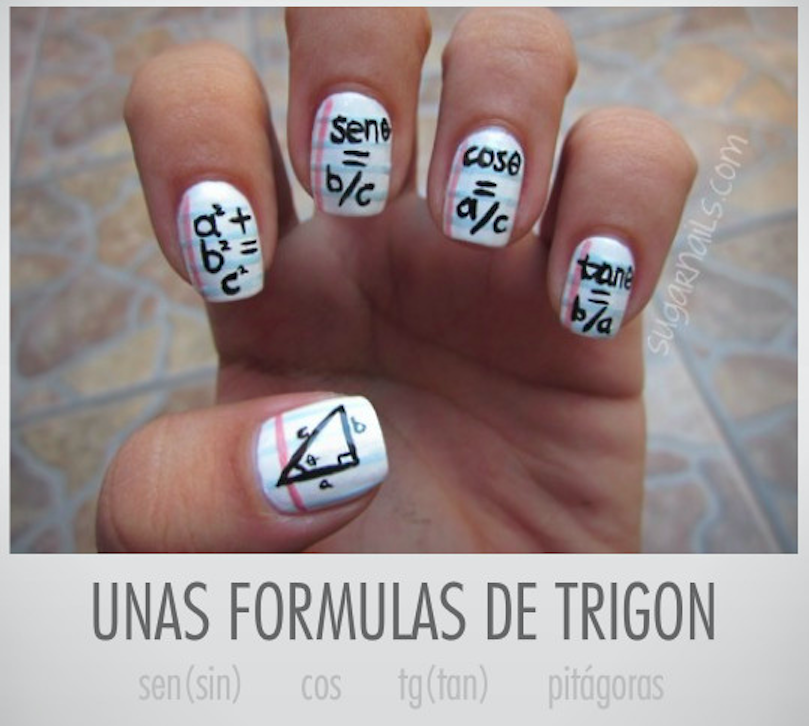 2. Razones trigonométricas de un ángulo agudo
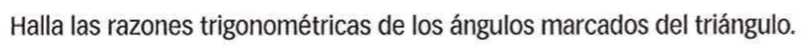 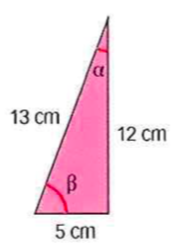 2. Razones trigonométricas de un ángulo agudo
Utilidad a situaciones de la vida real
- ¿Cómo medir distancias en la vida real?
Forma clásica
Más modernos: Apps para móvil
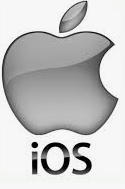 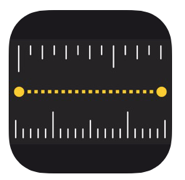 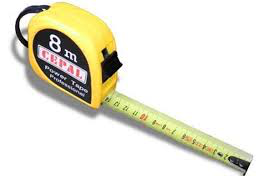 Medidas
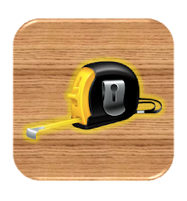 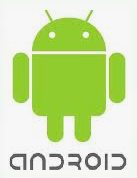 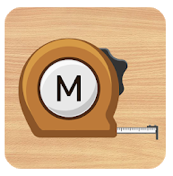 Medidor de 
distancias
Smart
Meassure
2. Razones trigonométricas de un ángulo agudo
Utilidad a situaciones de la vida real
- ¿Cómo medir ángulos en la vida real?
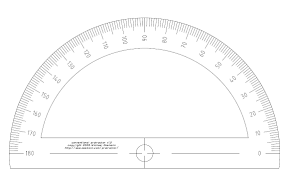 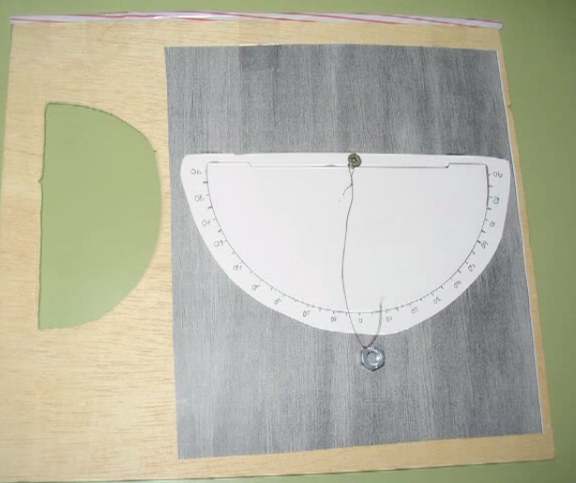 Transportador de ángulos
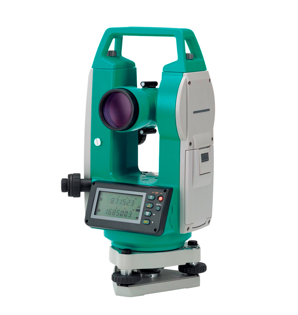 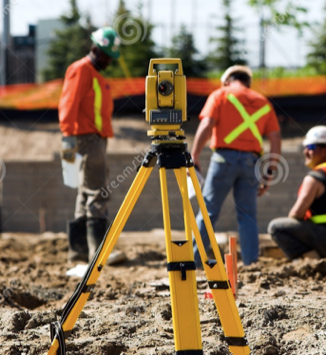 Teodolito Casero
Teodolito
2. Razones trigonométricas de un ángulo agudo
Utilidad a situaciones de la vida real
- ¿Cómo medir ángulos en la vida real?
Más modernos: Apps para móvil
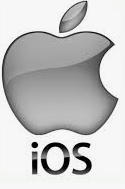 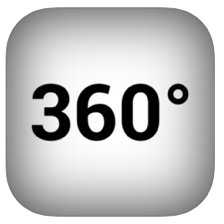 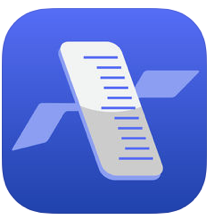 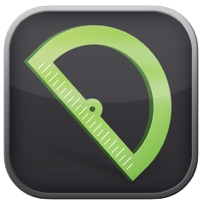 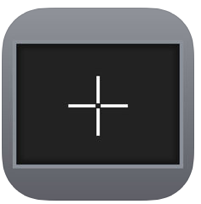 360-degree
protactor
Mover para
medir
Theodolite
Transportador
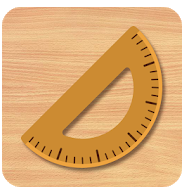 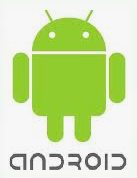 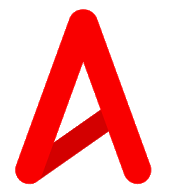 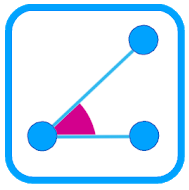 Transportador
Angulus
Transportador
2. Razones trigonométricas de un ángulo agudo
Utilidad a situaciones de la vida real
- Queremos poner una cuerda desde el techo al fondo del clase. ¿Cuánto medirá para ir al comprarla a Ferretería Juanma?
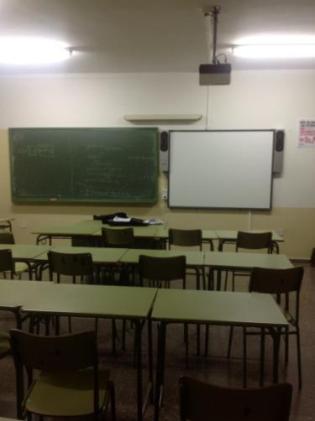 Opción 1: Sin ángulos. 
¿Cómo hacerlo?
Opción 2: Con ángulos. 
¿Cómo medirlos y 
cómo hacerlo?
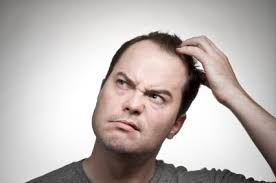 2. Razones trigonométricas de un ángulo agudo
Utilidad a situaciones de la vida real
- Y si no tenemos ninguna herramienta para medir ángulos, cómo podríamos saber el ángulo que forma el suelo de la clase con la diagonal que va desde el fondo de la clase hasta el techo.
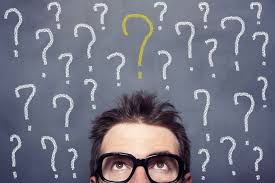 2. Razones trigonométricas de un ángulo agudo
Utilidad a situaciones de la vida real
- ¿Qué ángulo formará mirando desde una mesa?
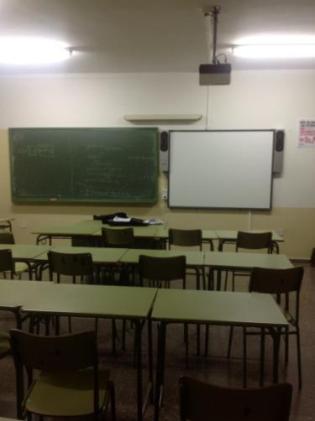 2. Razones trigonométricas de un ángulo agudo
Utilidad a situaciones de la vida real
Imaginad que miráis por una ventana de la clase y veis una farola en línea recta a 5 metros y el suelo forma con esa línea recta 40º. ¿A qué altura está la ventana del suelo?
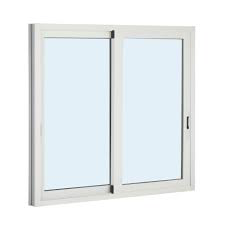 5 m
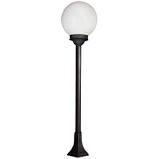 40º
?
Vídeo “Trigonometría, una herramienta para medir alturas”
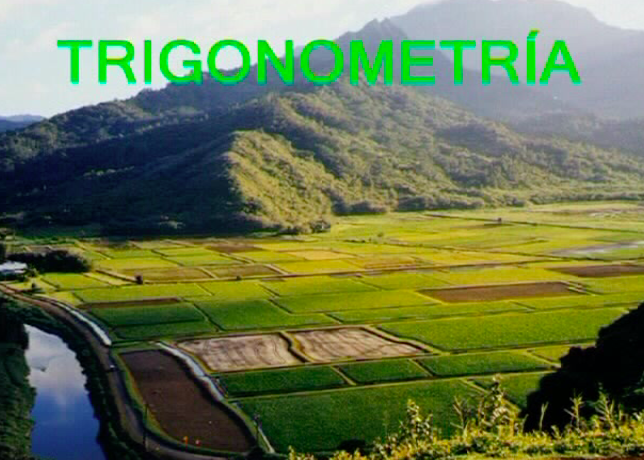 2. Razones trigonométricas de un ángulo agudo
Pag.137
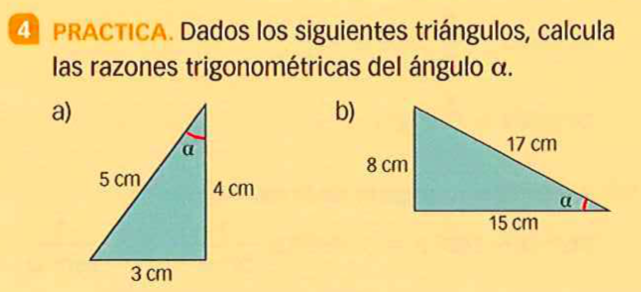 2. Razones trigonométricas de un ángulo agudo
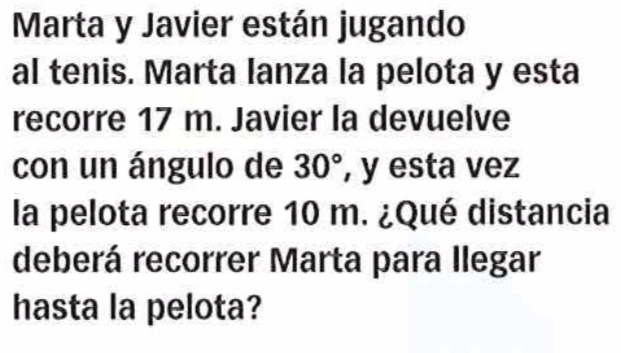 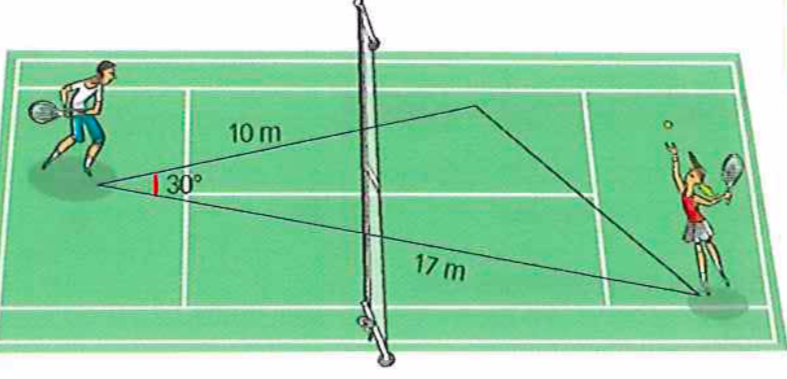 2. Razones trigonométricas de un ángulo agudo
Pag.147
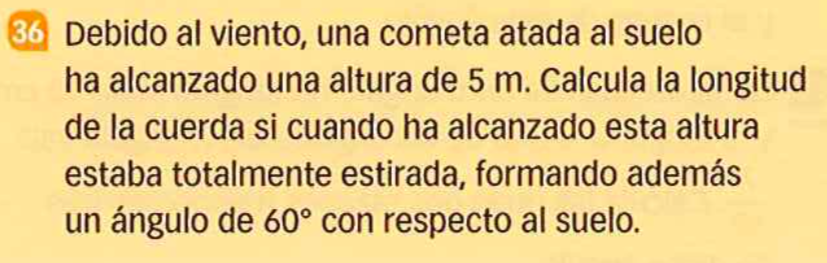 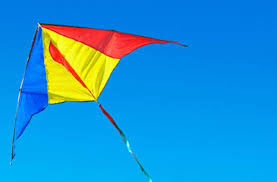 2. Razones trigonométricas de un ángulo agudo
Pag.147
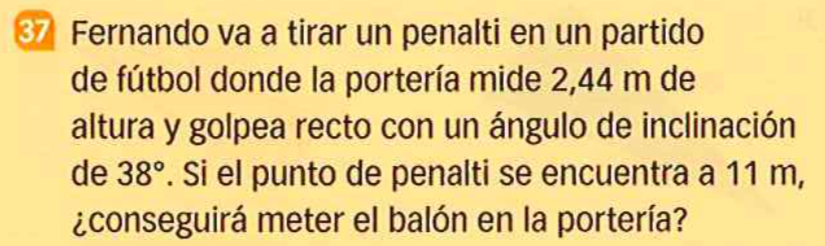 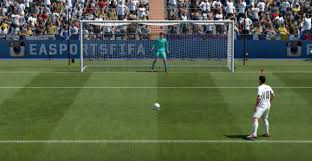 2. Razones trigonométricas de un ángulo agudo
Pag.152
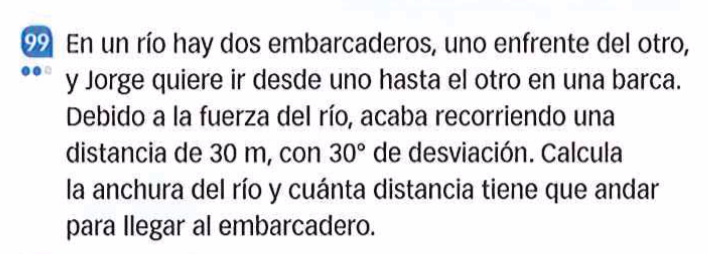 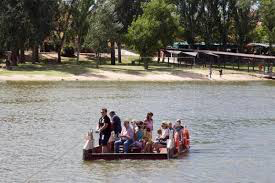 2. Razones trigonométricas de un ángulo agudo
Pag.152
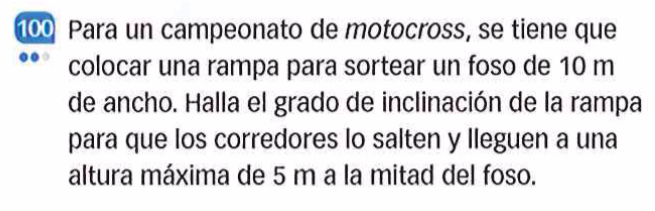 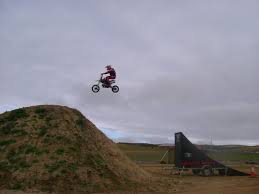 2. Razones trigonométricas de un ángulo agudo
Pag.137
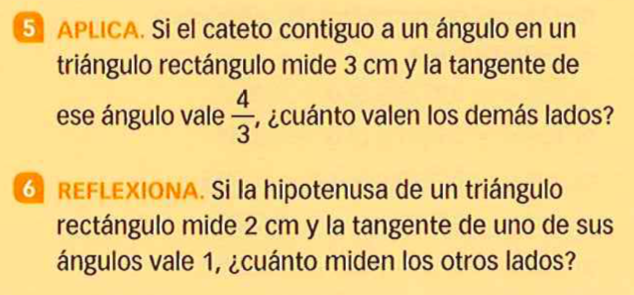 3. Relaciones entre razones trigonométricas
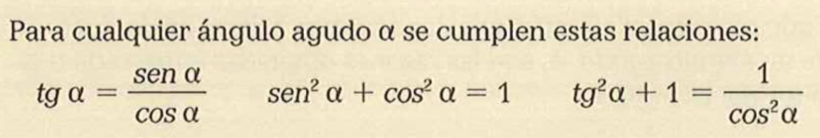 Demostraciones:
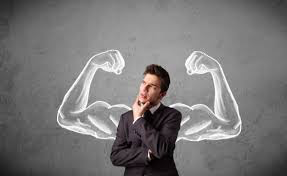 3. Relaciones entre razones trigonométricas
Pag.138
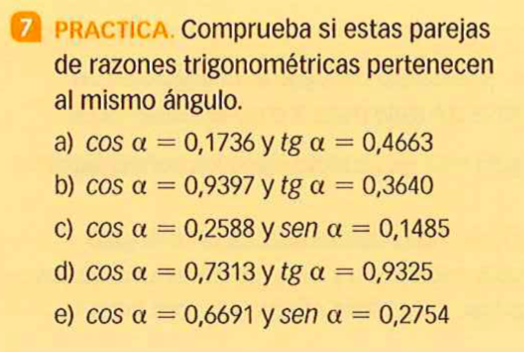 3. Relaciones entre razones trigonométricas
Pag.139
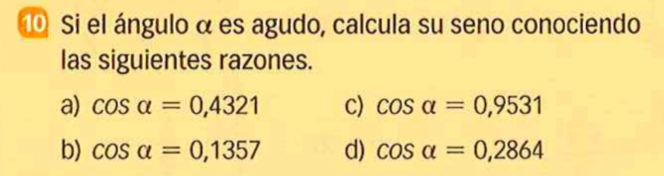 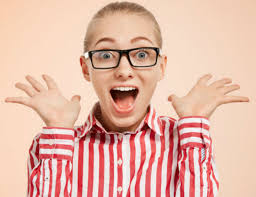 3. Relaciones entre razones trigonométricas
Pag.139
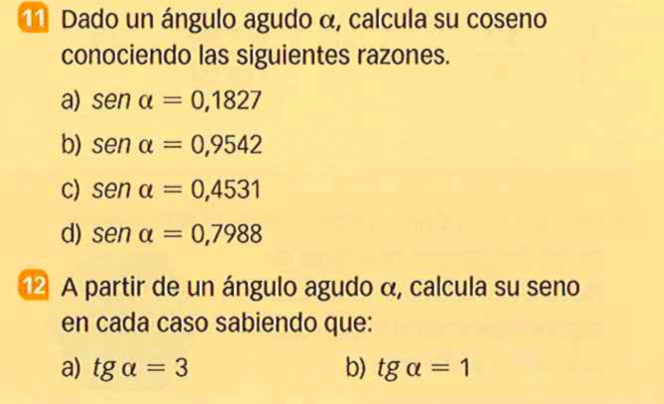 4. Razones Trigonométricas de 30º y 60º
Aplicando Pitágoras
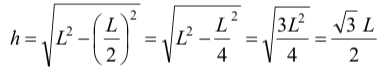 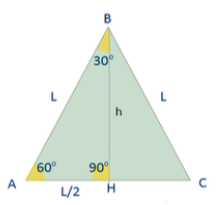 Con la definición: 

sen 30º =

cos 30º =

sen 60º =

cos 60º =
4.Cálculo Razones Trigonométricas de 45º
Aplicando Pitágoras
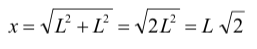 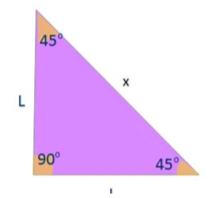 Con la definición: 

sen 45º =

cos 45º =
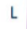 4. Razones Trigonométricas más habituales
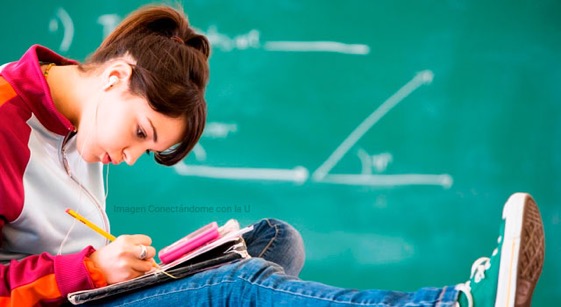 4. Razones Trigonométricas más habituales
Pag.140
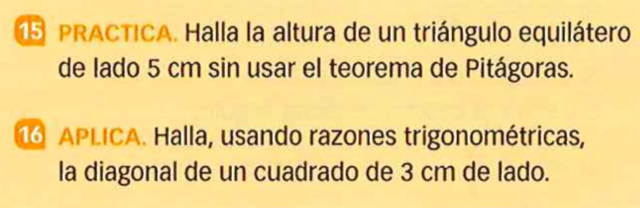 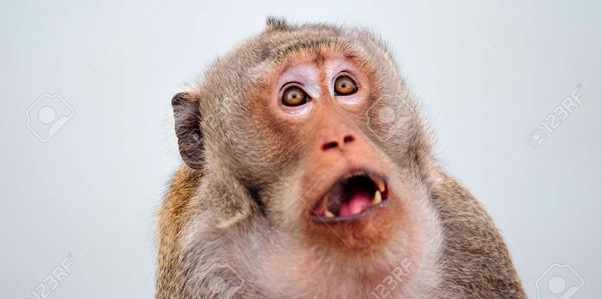 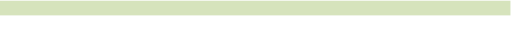 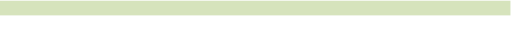 5. Circunferencia Goniométrica (Radio = 1)
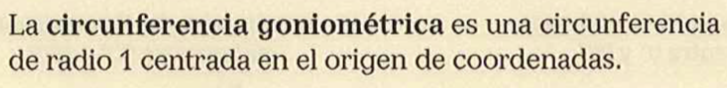 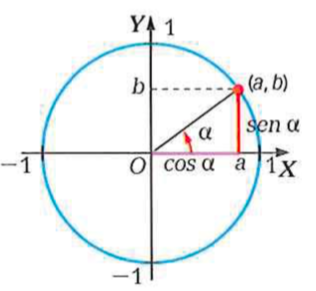 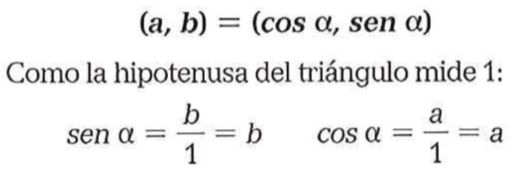 5. Circunferencia Goniométrica (Radio = 1)
Signo según el cuadrante
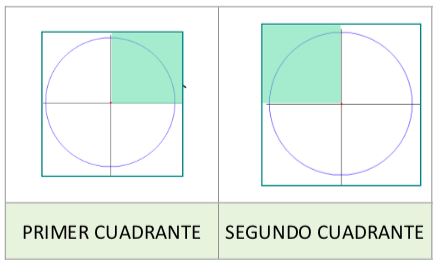 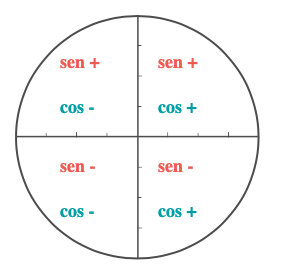 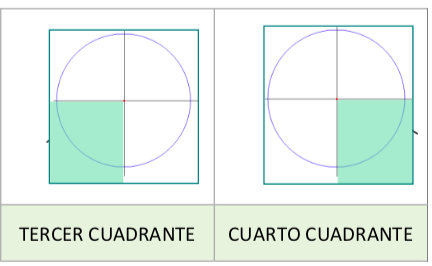 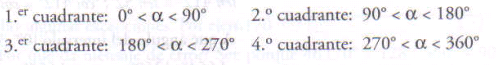 5. Circunferencia Goniométrica (Radio = 1)
Signo según el cuadrante
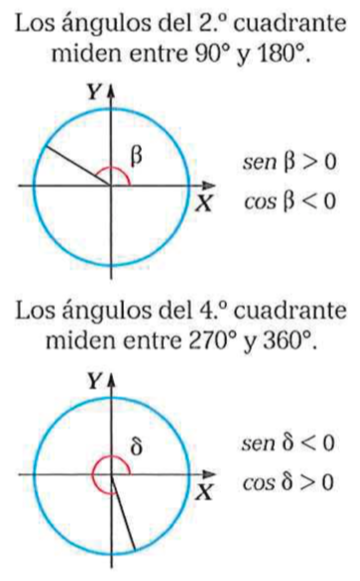 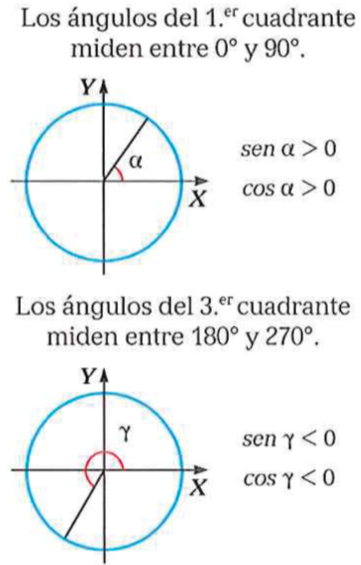 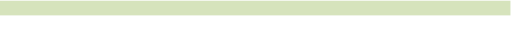 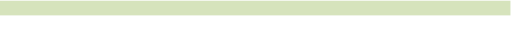 5. Circunferencia Goniométrica (Radio = 1)
¿Pará que utilizamos la circunferencia goniométrica?

Usando la calculadora, obtén el valor de sin(x)=0,5. ¿Cuántas soluciones tiene?
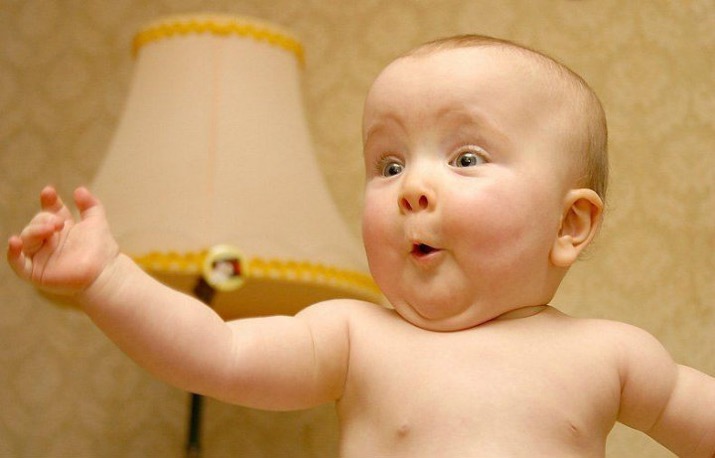 La tangente en la circunferencia Goniométrica
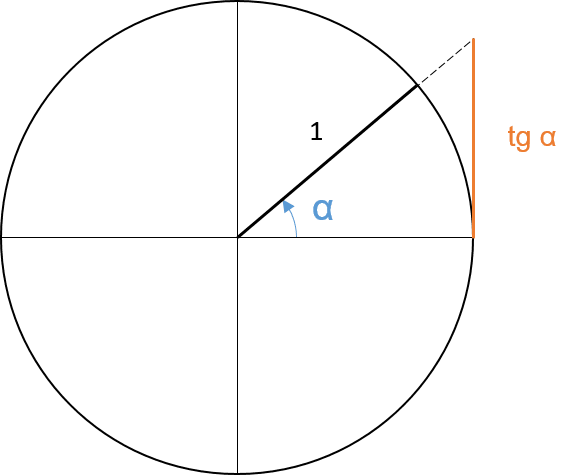 https://www.geogebra.org/m/pyPGsGVc
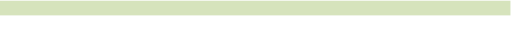 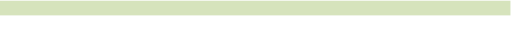 6. Relaciones de razones trigonométricas de ciertos ángulos
1º Cuadrante y 2º Cuadrante (Ángulos suplementarios-suman 180º)
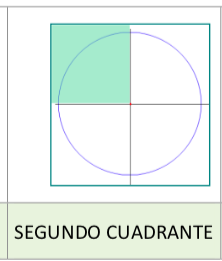 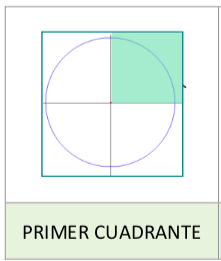 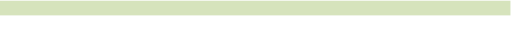 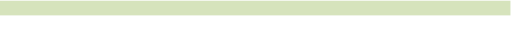 6. Relaciones de razones trigonométricas de ciertos ángulos
1º Cuadrante y 3º Cuadrante
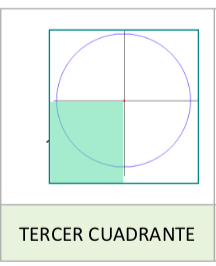 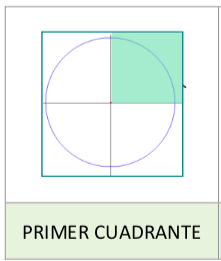 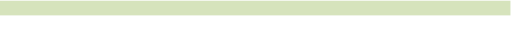 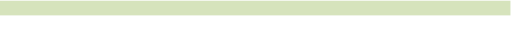 6. Relaciones de razones trigonométricas de ciertos ángulos
1º Cuadrante y 4º Cuadrante (Ángulos opuestos)
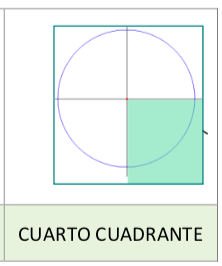 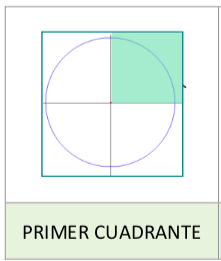 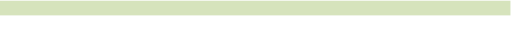 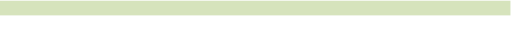 6. Relaciones de razones trigonométricas de ciertos ángulos
1º Cuadrante (Ángulos complementarios – Suman 90º)
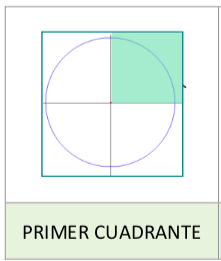 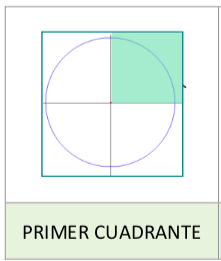 6. Relaciones de razones trigonométricas de ciertos ángulos
Ángulos mayores de 360º
Escribe los siguientes ángulos en el intervalo [0,360)

375º		b) 470º

c) 715º		d)2920º
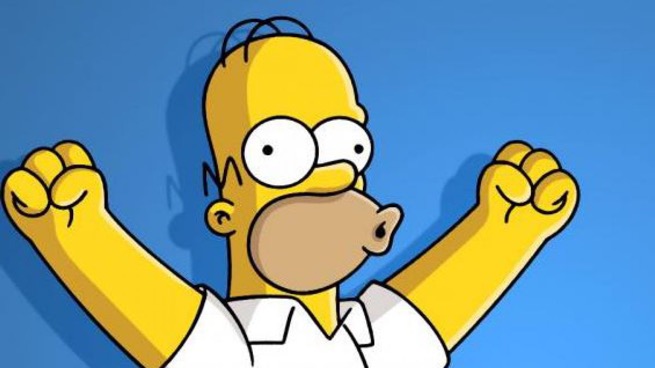 Sin calculadora, completar …
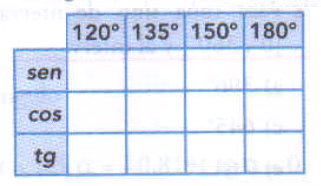 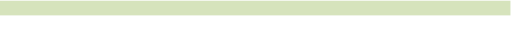 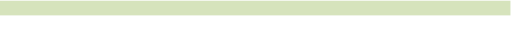 6. Relaciones de razones trigonométricas de ciertos ángulos
Pag.143
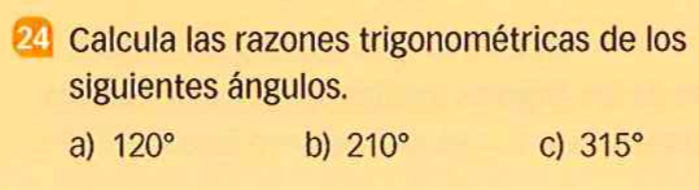 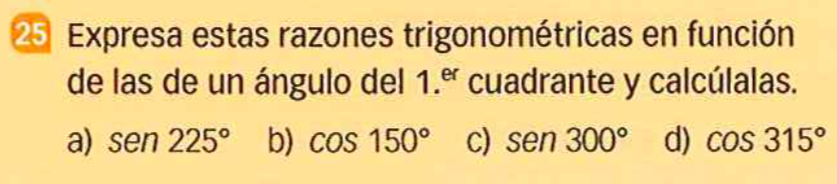 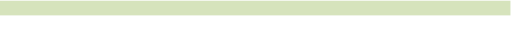 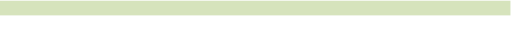 6. Relaciones de razones trigonométricas de ciertos ángulos
Pag.144
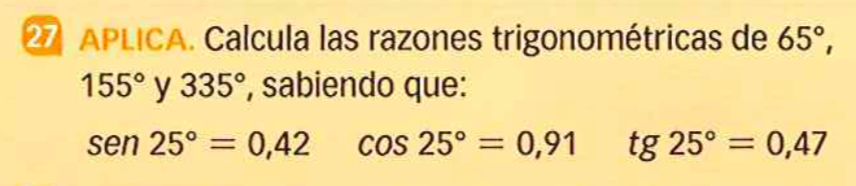 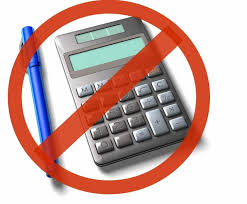 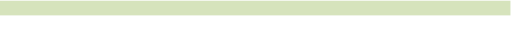 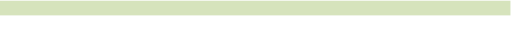 6. Relaciones de razones trigonométricas de ciertos ángulos
Pag.142
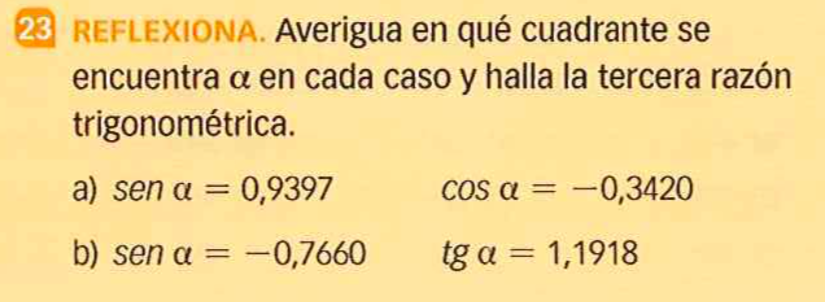 7. Resolución de Triángulos
TRIÁNGULOS RECTÁNGULOS - Razones Trigonométricas – T.Pitágoras
- TODOS LOS TRIÁNGULOS (Teorema del Seno - Teorema del Coseno)
Pag.146
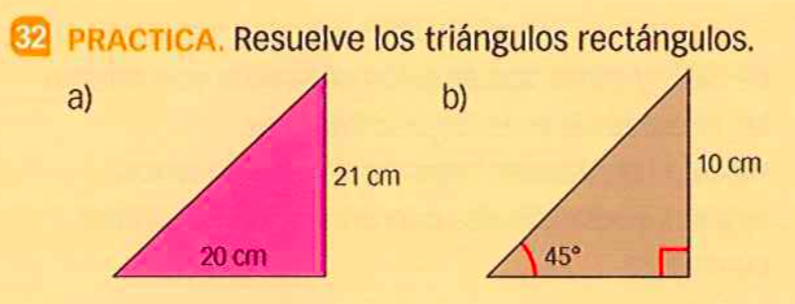 7. Resolución de Triángulos
TRIÁNGULOS RECTÁNGULOS - Razones Trigonométricas – T.Pitágoras
- TODOS LOS TRIÁNGULOS (Teorema del Seno - Teorema del Coseno)
7. En un tramo de carretera la inclinación es del 5% (sube 5 m en 100 m). Calcular el ángulo que forma con la horizontal la carretera. Sabemos que hemos subido 100 m, ¿Cuánto hemos andado por la carretera?
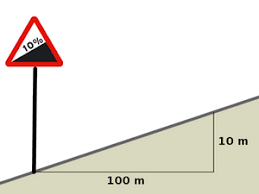 Problemas en triángulos no rectángulos
Pag.150
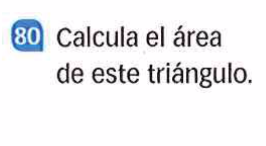 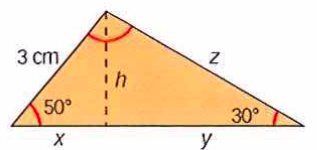 Problemas en triángulos no rectángulos
Pag.150
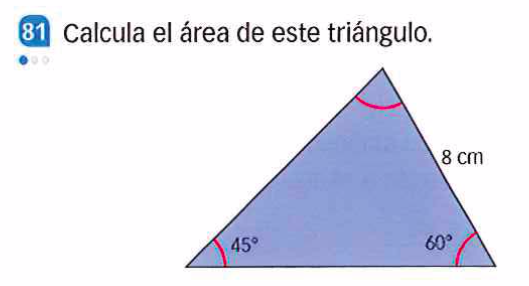 Problemas en triángulos no rectángulos
Pag.152
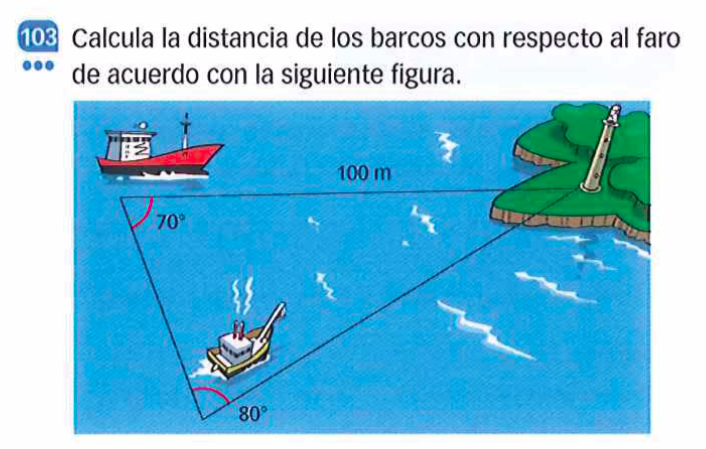 Método de las tangentes
Desde un punto vemos el punto más alto de una Iglesia de la Asunción de Hellín con un ángulo de 30 grados y al acercarnos 5 metros se ve con un ángulo de 40 grados. Calcular la altura de la iglesia.
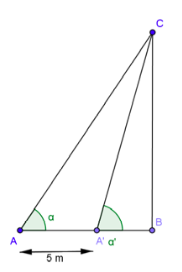 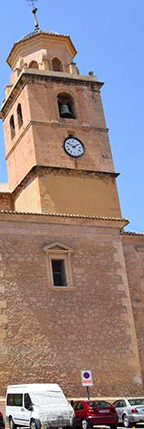 40º
30º
Método de las tangentes
Un globo está en la vertical entre dos observadores separados por 40 m. El primero lo ve con un ángulo de 30 grados y el segundo con un ángulo de 50 grados, ¿a qué altura está el globo?
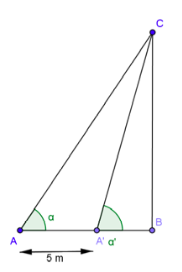 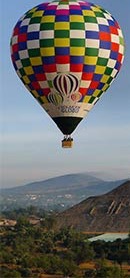 50º
30º
40m
Método de las tangentes
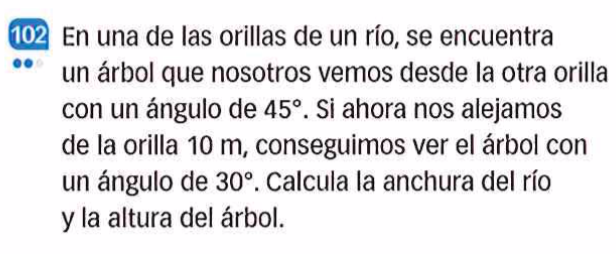 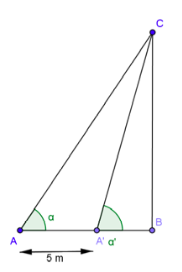 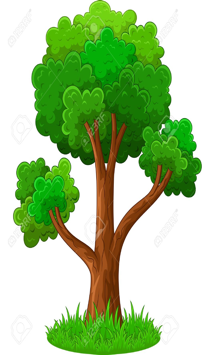 45º
30º
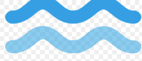 10m
Método de las tangentes
Pag.152
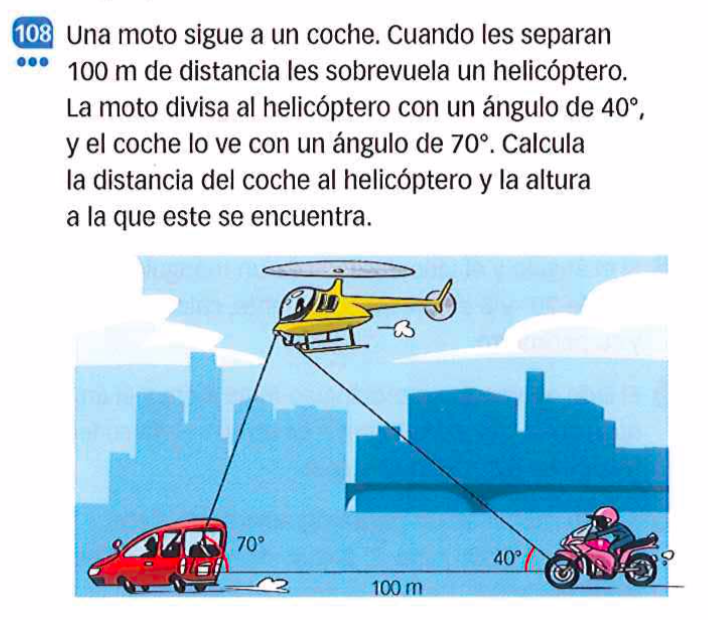